Fonts
PFont.list();
Returns a String array of available font names
  println( PFont.list() );

createFont( name, size );
createFont( name, size, smooth );
Returns a PFont object to be used by Processing

textFont( font )
textFont( font, size );
Sets the current font

textAscent() / textDescent();
Returns height of current font above / below baseline

textWidth( string )
Returns the width of a string using the current font
Create Font Utility
Load created font files into a PFont  object using…

loadFont( filename );
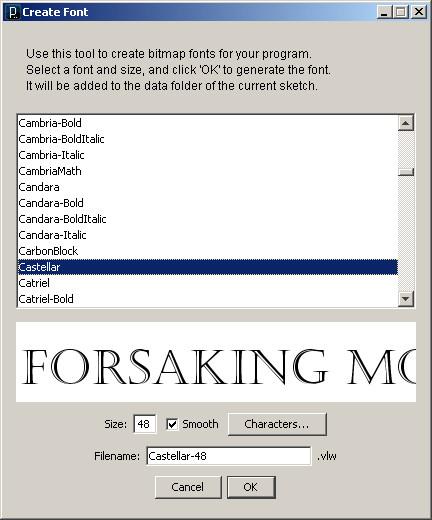 WHO Tuberculosis Data
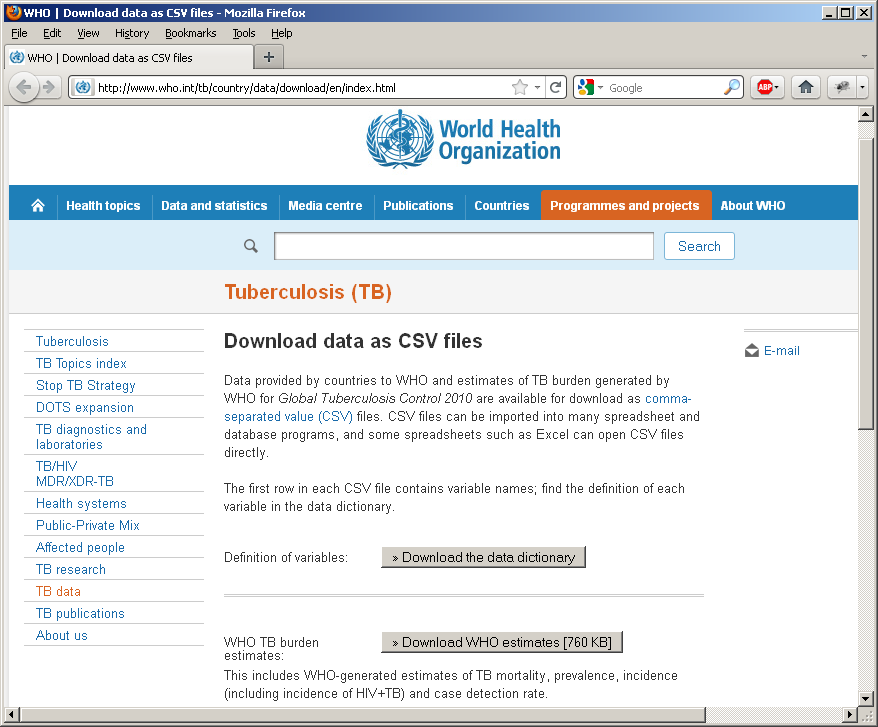 http://www.who.int/tb/country/data/download/en/index.html
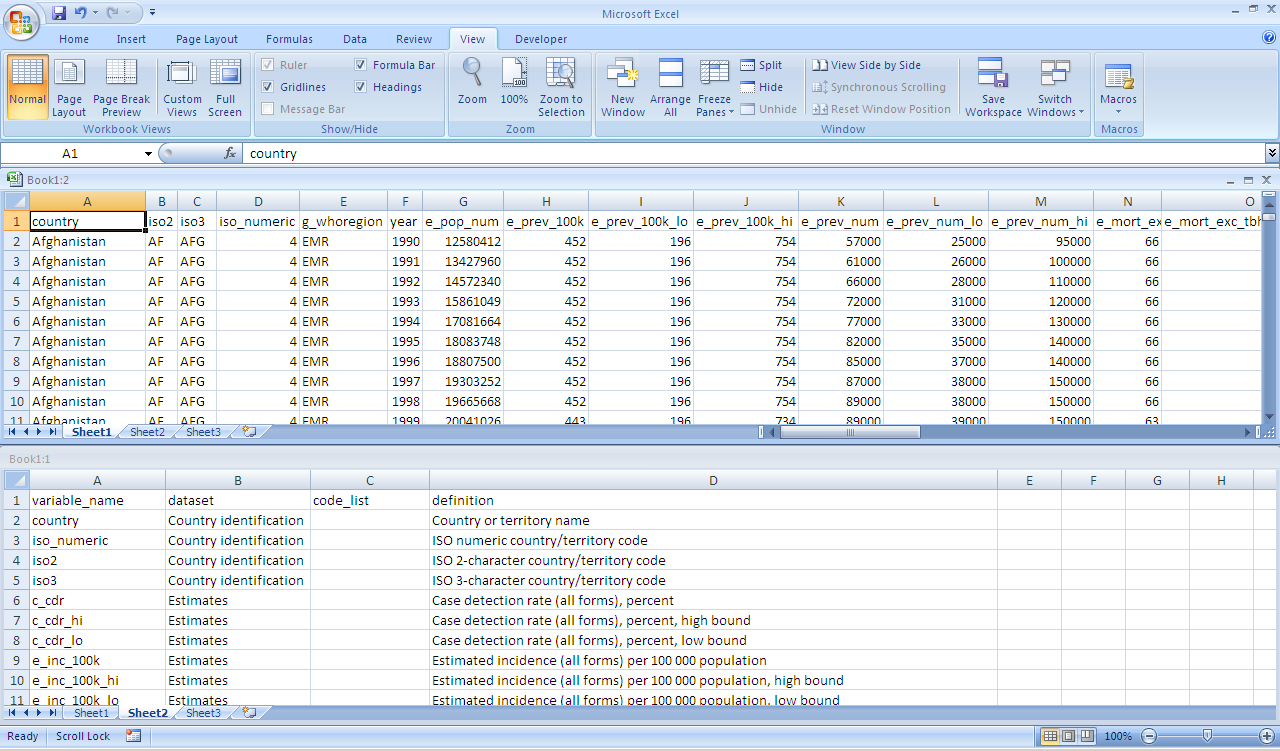 [Speaker Notes: Get data from Internet
Google Tuberculosis data
Found data from WHO
Study data
Data dictionary
Data set
Loaded into Excel and processed
limited to that of interest
Sorted by year and country
Loaded into Processing using loadStrings
Converted to an array of Objects
Changed blanks to -1]
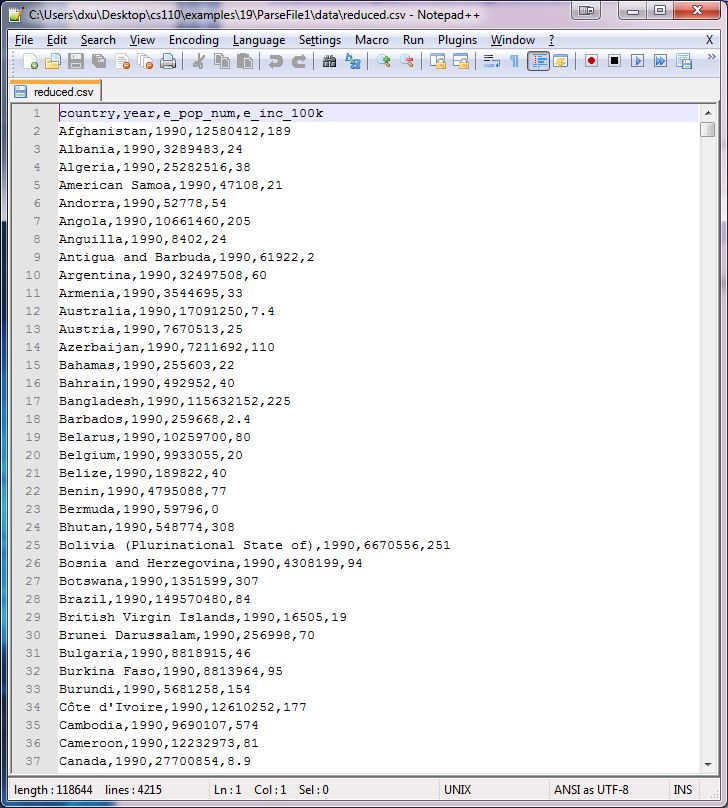 // ParseFile1

String[] data;
int count = 0;

void setup() {
  // Load data from a file as array of strings
  data = loadStrings("reduced.csv");
}

void draw() {
  // Continue printing data until run out
  if (count >= data.length) return;
  println(data[count]);
  count++;
}
// ParseFile2

String[] data;
Item[] items;
int count = 0;

void setup() {
  // Load data as array of strings
  data = loadStrings("reduced.csv");
  
  // Build object array
  items = new Item[data.length];
  for (int i=0; i<data.length; i++) {
    items[i] = new Item(data[i]);
  }
}

void draw() {
  // Continue printing data until run out
  if (count >= items.length) return;
  items[count].pr();
  count++;
}
class Item {
  
  String country;  // Country name
  int year;        // Year
  int pop;         // Population
  int inc;         // Incidences of TB 
                   // per 100,000

  Item(String line) {
    String[] data = line.split(",");
    country = data[0];
    year = int(data[1]);
    pop = int(data[2]);
    inc = int(data[3]);
  }
  
 void pr() {
    String msg = "In " + year + ", " + country;
    msg += " had population " + pop;
    msg += " and TB incidences per 100k of " + inc;
    println(msg);
  }  }
}
Data Sources
http://www.data.gov/
http://archive.ics.uci.edu/ml/
http://opendata.socrata.com/
http://www.reddit.com/r/datasets




http://www.quora.com/Data/Where-can-I-get-large-datasets-open-to-the-public
http://www.readwriteweb.com/archives/where_to_find_open_data_on_the.php




http://www.visual-literacy.org/periodic_table/periodic_table.html
Data Source Lists
Ideas for Visualizations
GapMinder
http://www.gapminder.org
http://www.gapminder.org/videos/hans-rosling-on-cnn-us-in-a-converging-world/

Hans Roesling
Karolinska Institutet
Stockholm, Sweden
Map of Science
Flavors and Their Chemical Relationships
Transportation Check-ins
Corruption and Human Development
Every death on every road
Who owes how much to whom?